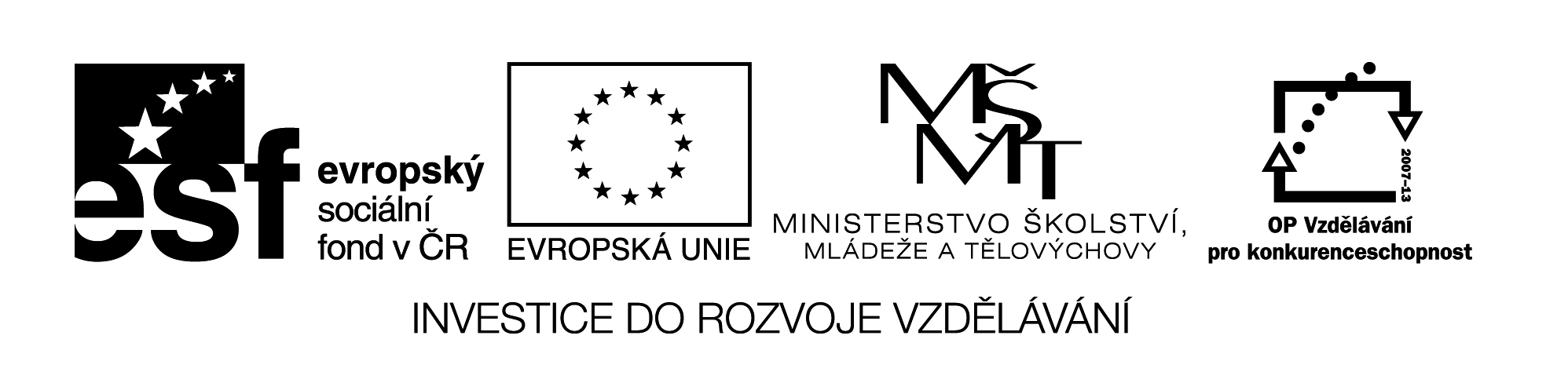 Název školy: Střední průmyslová škola, Ostrava - Vítkovice, 	příspěvková organizace

Autor: 		Mgr. Lenka Hrušková
Datum: 		1. 8.  2012
Název: 		VY_ 32 _INOVACE _6.1.19
Číslo projektu: 	CZ.1.07/1.5.00/34.0125

Téma: Vrcholné období za Karla IV.
Anotace: Prezentace slouží k zopakování probraného učiva. Studenti si písemně i ústně procvičí poznatky o Karlu IV.
Karel IV. (1346 – 1378)
Otec – Jan Lucemburský, matka Eliška Přemyslovna.

Pokřtěn jako Václav, jméno Karel získal po svém kmotrovi ve Francii, kde byl vychováván.

Jeden z nejvzdělanějších panovníků své doby, mluvil francouzsky, italsky, latinsky, německy, česky.
KAREL IV. – OTEC VLASTI
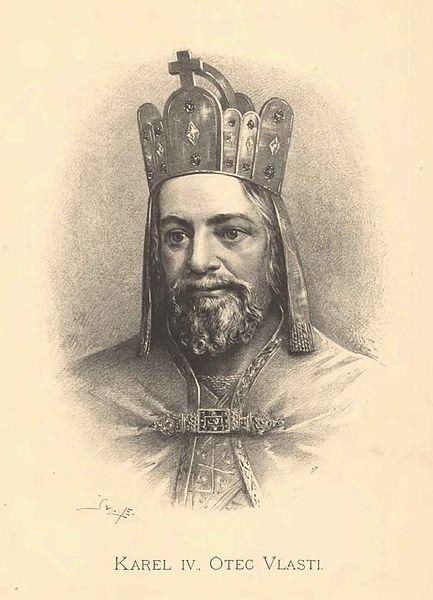 Karel IV.
1334 titul markrabě moravský.
1341 mladším králem.
1344 povýšení pražského biskupství na arcibiskupství, na místě románské baziliky sv. Víta započata stavba katedrály podle projektu Matyáše z Arasu a posléze Petra Parléře.
1346 zvolen králem Svaté říše římské.
1346 bitva u Kresčaku – smrt Jana Lucemburského – Karel zvolen českým králem.
1355 zisk císařské koruny
ÚZEMÍ ZEMÍ KORUNY ČESKÉ ZA KARLA IV.
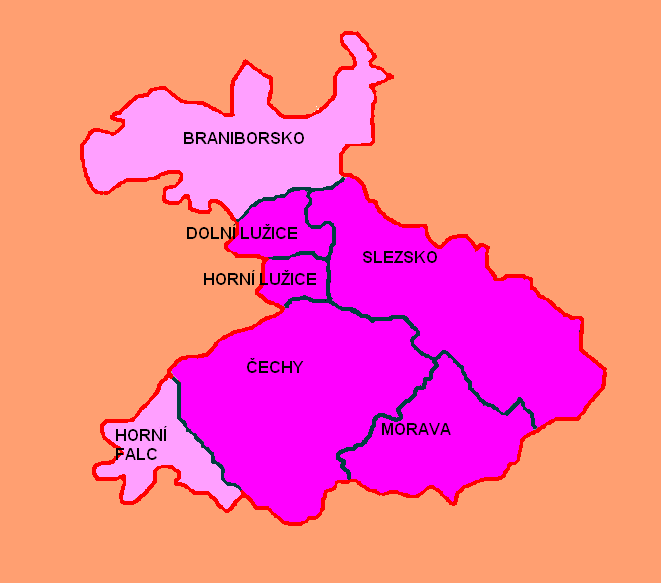 Manželky Karla IV.
Blanka z Valois

Anna Falcká

Anna Svídnická

Alžběta Pomořanská
Významné stavby vzniklé za Karla IV.
1348 Karlova univerzita

Nové město pražské

Karlštejn

Karlův most

Klášter Na Slovanech

Hladová zeď
Zákoníky Karla IV.:
Maiestas Carolina – pro země Koruny české, pro odpor  české šlechty prohlášen za zničený.

Zlatá bula – zákoník pro říši,
                        platil až do 19. století.


Vita Caroli – Vlastní životopis Karla IV.
Karel iv. – římský a český král vyhlašuje markrabství moravské, vévodství opavské a biskupství olomoucké za léna české koruny
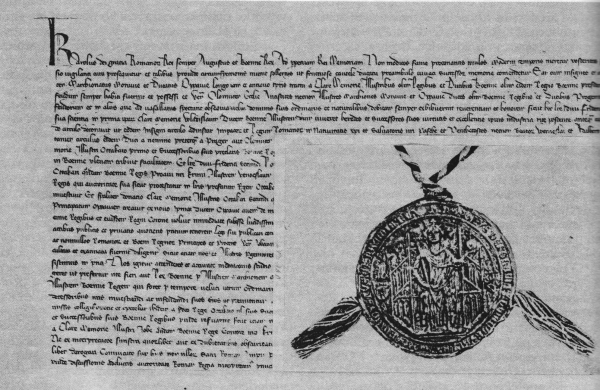 Negativa vlády Karla IV.:
Byl velmi zbožný, církev všemožně podporoval – stala se nejbohatší společenskou vrstvou v zemi.

Již na konci jeho vlády vystupují kritici tzv. zlořádů v církvi – tzv. husovi předchůdci:
   Jan Milíč z Kroměříže,
   Mistr Matěj z Janova,
   Konrád Waldhauser,
   Tomáš Štítný ze Štítného
Vypracovala Mgr. Lenka Hrušková
Seznam zdrojů:
http://commons.wikimedia.org/wiki/: [cit. 2012-08-02]


 MAREK,Jaroslav a kol. České a československé dějiny. 1.vyd. Praha. Fortuna, 1991. ISBN 80 – 85298-29-5.